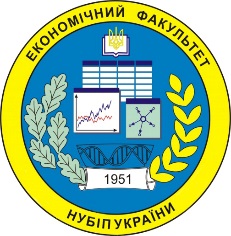 Національний університет біоресурсів і природокористування України
Аграрна політика окремих іноземних країн та їх блоків (США-ЄС) в умовах глобалізації економіки
Лектор – професор Діброва А.Д.
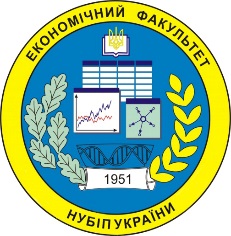 ЗМІСТ
Еволюція аграрної політики США
Сучасна аграрна політика США та її вплив на світовий аграрний ринок.
Історія виникнення та основні етапи реформування Спільної аграрної політики (САП) Європейського Союзу
Перспективи розвитку САП ЄС
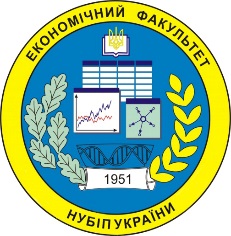 Рекомендована література:
Кваша С.М., Діброва А.Д., Жемойда О.В. Аграрна політика: навчальний посібник. – К.: Вид-во Ліра-К, 2018. – 388 с.
Johan Swinnen. The Political Economy of Agricultural and Food Policies (Palgrave Studies in Agricultural Economics and Food Policy). 2018. 276 p.
John W. W. Mellor. Agricultural Development and Economic Transformation: Promoting Growth with Poverty Reduction (Palgrave Studies in Agricultural Economics and Food Policy). 2017. 280 p.
Kym Anderson. Agricultural Trade, Policy Reforms, and Global Food Security (Palgrave Studies in Agricultural Economics and Food Policy),  Publisher: Palgrave Macmillan; 1st ed. 2016 edition. 370 p.
Ronald Kay, William Edwards, Patricia Duffy. Loose Leaf for Farm Management 9th Edition Publisher: McGraw-Hill Education; 9 editio, 2019, 496 P.
Vincent H. Smith, Ed., Joseph W. Glauber, Ed., Barry K. Goodwin, Ed. Agricultural Policy in disarray. AMERICAN ENTERPRISE INSTITUTE (AEI)/ 2018. 298 P.
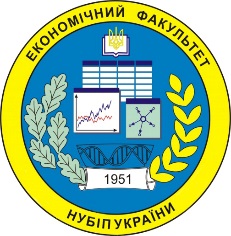 В 1862 р. Конгрес США прийняв рішення про заснування міністерства сільського господарства, а з 1889 р. – міністру сільського господарства було присвоєно статус члена кабінету міністрів. З цього часу федеральний уряд бере безпосередню участь у формуванні та реалізації аграрної політики США.
		В 1860 р. два мільйони американських фермерів повністю забезпечили внутрішній ринок продовольством, а в структурі експорту США продукція сільського господарства складала 82%.
		Причини бурхливого розвитку сільського господарства США до “Великої депресії”:
високий попит на продовольство перш за все з Європи та, як наслідок, високі ціни на агропродовольство;
підвищення продуктивності праці через застосування нових технологій (плуг, трактор, комбайн) та успіхи в селекції та насінництві.
наявність значних земельних ресурсів
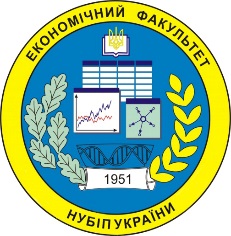 Національний доход США виріс з $32 млрд. в 1913 р. до $89,7 млрд. в 1927 р.
		У 1932 р. середній рівень цін на сільськогосподарську продукцію знизився до третини рівня 1920 р. За цих умов розвинений аграрний ринок США на початку 30–х років XX століття був зруйнований, спростувавши непорушні тогочасні теоретичні установки.
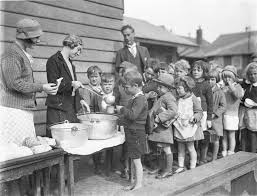 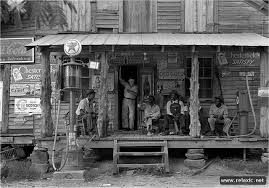 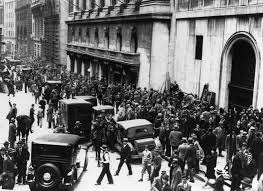 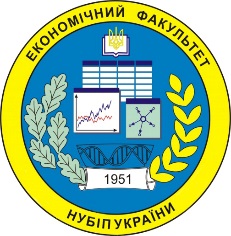 Масштаб кризи 1929-1933 рр. для економіки США
зниження промислового виробництва на 46%;
кількість безробітних 17 млн. людей (25% всього працездатного населення;
майже половина мешканців США залишилась без засобів на існування;
2,5 млн людей залишились без житла;
розпочались масові банкрутства компаній і приватних осіб (збанкротувало 140 000 компаній, 5770 банків, доходи корпорацій знизились на 60%);
за принципом доміно криза охопила банки;
зниження виробництва автомобілів - 74,4%, залізничного складу — локомотивів і вагонів —100% .
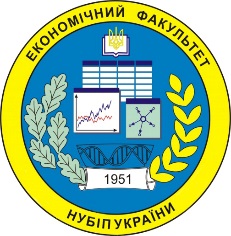 Масштаб кризи 1929-1933 рр. для сільського господарства США
ціна нерухомості фермерів знизилась більш ніж в 10 разів (наприклад, ферма в 1929 р. яка коштувала $100 тис., в 1933 р. Була продана за борги за $5 тис.
в 1932 р. ціни на с.-г. продукцію складали менше 33% від рівня 1920 р. Ціни на пшеницю і кукурудзу знизились в 2,7 рази, на бавовна - в 3 рази. 
за 5 років кризи валові збори кукурудзи знизились на 45%, пшениці – на 36%.
валові доходи фермерських господарств знизились більше ніж вдвічі. В кінці 1933 р. збанкрутіло майже 15% (або 898 000) фермерських господарств). 
за роки кризи обсяг зовнішньої торгівлі скоротився втричі, майже повністю був припинений вивіз капіталу
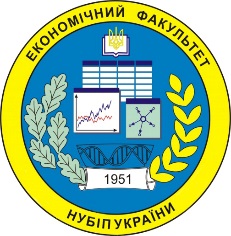 У травні 1933 р були прийняті 2 найважливіші державних акти:
 Закон про рефінансування фермерської заборгованості
 Закон про відновлення сільського господарства. Відповідно до нього фермерам були запропоновані урядові виплати в обмін на скорочення виробництва сільськогосподарської продукції, по якій спостерігалось перевиробництво. Така політика забезпечувала підтримку цін за допомогою антициклічних виплат у періоди низьких цін 
		Фермерська іпотечна заборгованість скорочувалася - знижувалися відсотки по кредитах, подовжувалися терміни погашення боргів. Фермерам видавалися додаткові кредити на вигідних умовах.
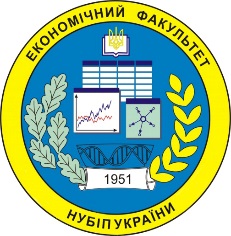 Необхідно було стримати зниження цін і скоротити пропозицію с.-г. продукцію на ринку. На фоні масового зубожіння – знищували агропродовольство. Було переорано 25% посівів під зерновими, 4,3 млн. га – бавовни, закуплено і знищено 6,5 млн свиней при цьому загальний обсяг виплат за скорочення посівних площ склав біля $ 977 млн.
	На початок 1936-1937 доходи фермерів значно зросли. На початок 1940 р. 1,6% ферм володіли 34% с.-г. земель. При цьому 38% ферм використовували тільки 5% площ, і урядові субсидії їм не надавались.
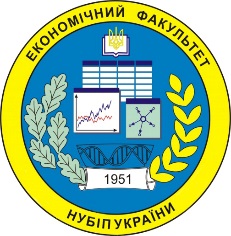 До 1937 р економічні показники США досягли рівня 1929 р Проведення «Нового курсу» супроводжувалося величезними видатками державного бюджету. За п'ять років витрати на сільське господарство зросли майже в 5 разів, а на підтримку зайнятості - в 7 разів. Всього з 1933 р. по 1937 р. витрати федерального бюджету збільшилися в 2,2 рази.
	Найважливішим результатом антикризових заходів, можна вважати набуття досвіду державного регулювання ринкових механізмів. 
Ф. Рузвельт відзначав: «Абсолютно неправильно називати прийняті нами заходи урядовим контролем над фермерським господарством, промисловістю або транспортом. Це, скоріше, - партнерство між урядом і фермерами, між урядом і промисловістю, між урядом і транспортом. Партнерство не в сенсі участі в прибутках, оскільки прибутки будуть як і раніше діставатися приватним громадянам, а в сенсі спільного планування та проведення планів у життя»
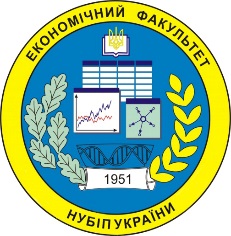 Після Другої світової війни відбулися глибокі перетворення у сільському господарстві США. Завдяки урядовій підтримці цін і урядовим кредитам зросли і стали більш стабільними доходи фермерів. Сільське господарство ставало дедалі більш технічно оснащеним, що дозволяло фермерам обробляти більше землі. 	Істотно скоротились витрати праці в сільському господарстві. Гібриди в рослинництві, добрива й хімікати підвищили врожайність сільськогосподарських культур. Через збільшення обсягів виробництва сільськогосподарської продукції, відповідно знизились  ціни, що й викликало посилення урядової підтримки цін.
	У 1954 р. для зменшення пропозиції продовольства Конгрес США затвердив програму «Продовольство для миру», яка передбачала значні обсяги експорту сільськогосподарської продукції у бідні країни.
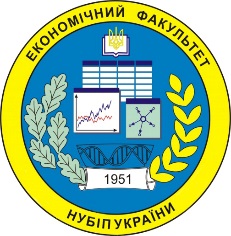 З метою стимулювання внутрішнього попиту у 60–тих роках XX ст. уряд США вирішив направити лишки продовольства для підтримки найбільш вразливих верст населення. Для цього була започаткована федеральна програма «Продовольчі талони». 
	На даний час в США діє близько 15 програм продовольчої допомоги населенню, серед яких найголовніші: програма продовольчих талонів; програма шкільних обідів; програма шкільних сніданків; програма WIC (жінки, немовлята, діти); програма піклування про дітей та людей похилого віку; програма харчування влітку.
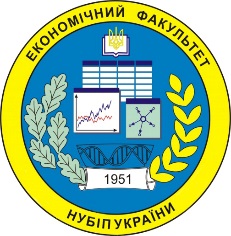 Характерною особливістю аграрної політики США в XX ст. є виваженість та послідовність при прийнятті рішень. Адже кожний наступний сільськогосподарський закон враховував минулий досвід і ставав продовженням попереднього, творчим його розвитком, враховуючи поточні реалії на ринку сільськогосподарської продукції. 	Саме тому у відповідний закон від 1965 р., окрім уже традиційних заходів, було внесено елементи лібералізації, а головне – прив’язано цінову підтримку більшості сільськогосподарських продуктів з рівнем цін на світовому ринку
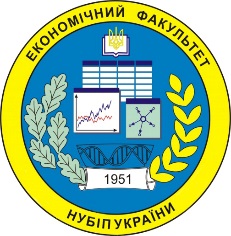 До початку 1970-х рр. знову назрівала криза перевиробництва в сільському господарстві. Проте, внаслідок значних обсягів закупівлі зерна СРСР відбулися зміни і в аграрній політиці США. Сільськогосподарський акт 1973 р. був першим з 1933 р. актом такого значення, який відображав не надлишок пропозиції, а надлишок попиту. 
	Починаючи з 80–х років XX ст., коли ситуація на світових ринках стабілізувалася, у США знову виникли труднощі зі збутом зерна. В 1981 р. був прийнятий закон в якому, серед інших заходів, були введені мінімальні орієнтовані ціни на зерно, що дозволили за рахунок щорічної індексації (відповідно до рівня інфляції) підтримати доходи фермерських господарств.
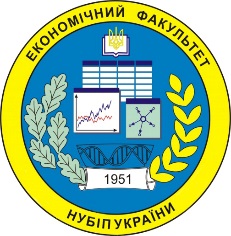 Зокрема, до фермерів, які брали участь в державних програмах застосовувались заходи, що мали обмежувальний характер. Наприклад, відповідно до вимог програм консервації земель жорстко регламентувалися перелік культур і масштаби їх виробництва. Це викликало невдоволення виробників, дезорієнтацію їх і споживачів, негативно впливало на функціонування аграрного ринку. Як наслідок, серед фермерів, особливо крупних виробників, зростало невдоволення втручанням держави в сільське господарство. Тому на початку 80–х років виникла необхідність докорінних змін в аграрній політиці держави з метою надання їй ринкового характеру.
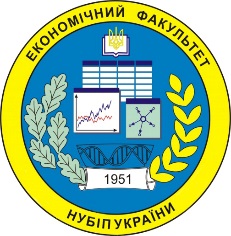 Закон про сільське господарство США, 1985 р.
Був покликаний зменшити залежність фермерів від державної допомоги і підвищити конкурентоспроможність американської сільськогосподарської продукції на світовому ринку. 	Відтепер надання товарних кредитів фермерам стало залежати від цінових показників продукції за минулий рік, а розмір програм щодо обмеження посівних площ став залежати від обсягу товарних запасів відповідної продукції. Найважливішим принципом нової аграрної політики цього періоду стала експортна орієнтація. Передбачав значне зростання обсягів субсидій, спрямованих на розширення експорту сільськогосподарської продукції. Передбачалось також виведення з використання від 16 до 18 мільйонів гектарів ріллі на термін від 10 до 15 років.
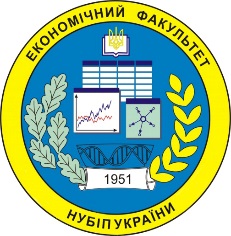 Закон про сільське господарство США, 1990 р.
Відбулась переорієнтація аграрної політики на користь лібералізації аграрного ринку. Зокрема, у цьому законі та інших нормативно-правових актах 1990–1995 рр. передбачалося деяке пом'якшення обмежень, пов'язаних з підтримкою цін на сільськогосподарську продукцію. 
	Закон надав можливість фермерам більш гнучко реагувати на зміни ринкових умов, змінюючи структуру посівів. А розмір посівних площ, що підлягають скороченню, став змінюватись не тільки в залежності від обсягу товарних запасів, але і від кількості, яку можна було використовувати в найближчій перспективі.
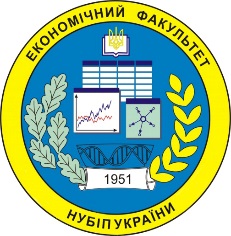 Закон про сільське господарство США, 1990 р.
Головною особливістю закону стало скорочення державних витрат на аграрні програми при одночасному стимулюванні державою експорту сільськогосподарської продукції. Передбачена законом 1985 р. програма стимулювання експорту в законі 1990 р. була посилена програмою сприяння збутові продукції. 
	Об’єднав зусилля фермерів і суспільства для вирішення важливих завдань у сільському господарстві. Подальший розвиток отримали програми регулювання обсягів виробництва сільськогосподарських культур. Витрати на сільське господарство почали розглядатися як довгострокові інвестиції для стабільного розвитку сільського господарства США.
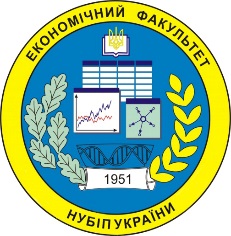 Закон про сільське господарство США, 1996 р.
В Законі декларувалася зміна відносин американської держави до сільськогосподарських виробників, яким відтепер ставилося в обов'язок бути більш ефективними і конкурентоспроможними на внутрішньому і світовому ринку. Причому, не стільки за рахунок держави, скільки за рахунок використання традиційних ринкових механізмів. 
	Закон надав  фермерам більшої свободи в плануванні обсягів сільськогосподарського виробництва. Започатковано нову програма підтримки аграрного ринку «продовольство для світу» та субсидіювання виробництва основної с.-г. продукції, яка спрямована на надання підтримки уряду і неурядовим організаціям країн (СНД, Східної та Центральної Європи).
	Передбачав:
припинення практики цільових цін; доплат, проведених при низьких ринкових цінах, і консервації земель;
перехід на безумовні виплати за досягнутими результатами
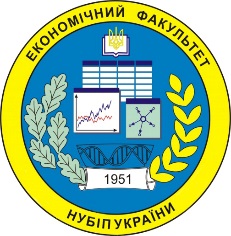 Закон про сільське господарство США, 2002 р.
Названий "Законом про безпеку сільського господарства та інвестиції в сільську місцевість" і характеризувався зміщенням акцентів на охорону довкілля.
	Передбачав збільшення субсидій американським виробникам. Дію деяких заходів підтримки поширюється на більш широку групу товарів, а також збільшується обсяг підтримки, спрямованої на розширення виробництва і деякий тиск на світові ціни у бік їх зниження.
	Передбачено:
заходи щодо пом'якшення наслідків циклічності і з вирівнювання доходів від продажів молока в поточних цінах;
регулювання біопаливної галузі в період з 2005 р
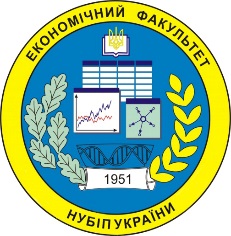 Закон про сільське господарство США, 2008 р.
«Прямі виплати". Власники землі або фермери отримують державні кошти, навіть якщо ціни на продовольство або прибуток господарств знаходяться на рекордно високому рівні, що особливо було характерно протягом останніх кількох років, або в деяких випадках, навіть якщо одержувачі взагалі нічого не вирощують. З 2005 р. прямі виплати складають у рік близько $ 5 млрд.
«Контр-циклічні виплати" - це виплати, що здійснюються, коли ціни на аграрну продукцію знижуються нижче рівня, встановленого в законі. Іншими словами, виплати проводяться, щоб у важкі часи фермери не несли збитки. У 2005 р. видатки держави за статтею склали $ 4 млрд, в 2009 - 1,2 млрд. Зниження відбулося, тому що в цей період ціни були в середньому вище, ніж зазвичай.
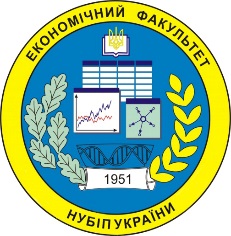 Закон про сільське господарство США, 2008 р.
«За втрату ринків". Виплати можуть знижуватись і стати незначними. Це відбувається, коли ціни на продукцію дуже високі. Але виплати можуть досягати мільярдів доларів, коли ціни падають. Востаннє, коли це сталося, виплати за цією статтею в одному тільки році досягли $ 20 млрд.
	Система федерального страхування фермерів. Надання фінансової допомоги фермерам при укладенні страхових угод. У 2005 р. на це пішло $ 2,7 млрд., а в 2009 - $ 7,3 млрд. 
Це цілком зрозуміло: коли ціни високі, страхування також дорожчає: зростають субсидії на сплату страховок, бо страхові поліси стають дорожчими, зростають адміністративні витрати страхових компаній. Тому вартість цих послуг безпосередньо пов'язана з цінами на продукцію фермерських господарств. У підсумку у міру зростання цін на продукцію сільського господарства зростають витрати держави (і платників податків), якщо відбувається втрата врожаю.
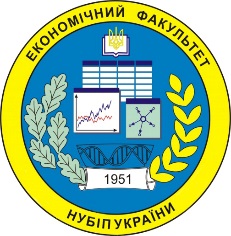 Закон про сільське господарство США, 2008 р.
програма щодо забезпечення прибутковості висаджених культур
 довготривала програма захисту рослинництва і тваринництва від наслідків лих
 згортання заходів з розвитку експорту та деяких видів експортного кредитування
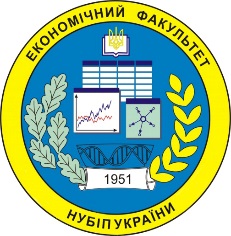 Закон про сільське господарство США, 2014 р.
Закон скасовує порядок прямого субсидування фермерів. Відтепер фермерам, яким загрожує сильна посуха, повінь і непередбачувана ситуація на ринку, надаватиметься менш витратне часткове страхування врожаю.
		Передбачено виділення 956,4 млрд. доларів, також започатковується низка програм, у тому числі в галузі торгівлі, сільськогосподарських досліджень, відновлюваної енергії та продовольчої допомоги.
		Закон зобов'язує відслідковувати, щоб при продажі свинини, курятини та яловичини в США повідомлялася інформація про місце народження та забою тварини, а також про місце переробки м'яса. Закон про сільське господарство 2014 р. передбачає найбільше скорочення витрат на сільське господарство в історії країни.
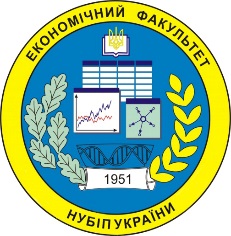 Сільське господарство США
На даний час безпосередньо в с.-г. виробництві США зайнято менш трьох відсотків 265–мільйонного населення країни (2,1 млн. ферм). Але за рахунок цього забезпечені роботою більш ніж 20 мільйонів американців, а вся країна – дешевими продуктами. 
		На США припадає 70% світової торгівлі кукурудзою, 52% – торгівлі зерном і більш 30% – текстильною бавовною. У 2008 р. за рахунок експорту продовольства отримано 115,5 млрд дол. таким чином за рахунок зовнішніх ринків забезпечено 23,8% усіх фінансових надходжень фермерів. Один працівник, зайнятий у сільському господарстві, може прогодувати 80 чоловік і обробити 50-60 га. Основним підприємством сільського господарства США є капіталістична ферма. Їх доповнюють майже два десятки мільйонів тих, хто обслуговує сільське господарство, переробляє і реалізує його продукцію.
[Speaker Notes: RHS: Incentive system, calibration/scenario shifters]
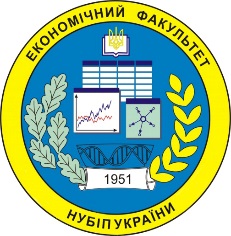 Проекти нової програми підтримки сільського господарства США
Кожен з них включає: 
 скасування прямих і контрциклічних виплат 
 припинення підтримки цін на молочну продукцію і виплат за контрактами MILC
і асигнування «зекономленого» на:
 скорочення дефіциту федерального бюджету (близько ПОЛОВИНИ передбачуваної вище «економії» коштів) 
 виплати господарствам при зниженні цін або їх доходу нижче порогового критерію.
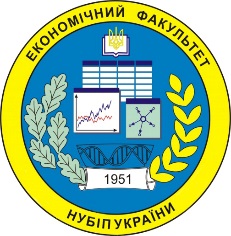 2. Еволюція Спільної аграрної політики  (САП) ЄС
Прийнятий в 1957 р. Римський договір щодо створення Спільного ринку заклав юридичну основу формування Спільної аграрної політики (САП) ЄС, основними цілями якої  визначено: 
зростання продуктивності сільського господарства шляхом просування технічного прогресу і забезпечення раціонального розвитку сільськогосподарського виробництва та оптимального використання факторів виробництва, зокрема праці;
забезпечення стандартів життя сільського населення, в тому числі за рахунок підвищення доходів працівників сільського господарства;
стабілізація ринків;
забезпечення продовольством споживачів за прийнятними цінами
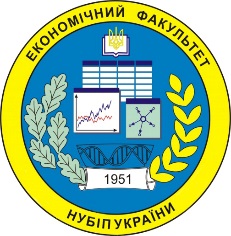 Під час підготовки Римського договору сільське господарство займало в економіці країн Західної Європи особливе місце, оскільки питома вага галузі у валовому внутрішньому продукті країн–членів знаходилась в межах від 5 до 14% а число зайнятих від загальної кількості населення – від 8 до 31%.
	В 1960 р. комісія ЄС розглянула план, що передбачав основні етапи його реалізації. В ньому були передбачені наступні принципи здійснення САП: 
спільна аграрна політика замість національних
спільний аграрний ринок
єдині ціни на сільськогосподарську продукцію
ефективне сільськогосподарське виробництво на основі структурної політики
спільний фонд фінансування сільського господарства
спільна торговельна політика по відношенню до третіх країн
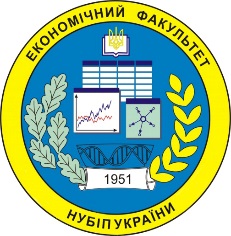 Перші практичні кроки до здійснення заходів щодо реалізації САП ЄС
1962 р - введення єдиних цін на основні види аграрної продукції. Сформовано ринкові комітети по зерну, свинині, птиці, яйцях, фруктам, овочам, вину. 
1964 р. – сформовано комітети по яловичині та молочній продукції, 
1966 р. – по жирам, 
1967 р. – по цукру
1968 р. – по продуктах переробки із фруктів та овочів.
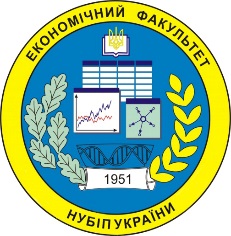 З 1 липня 1964 р. Європейський фонд орієнтації та гарантій сільського господарства (ФЕОГА) розпочав надавати фінансову підтримку в реалізації САП. На утримання Фонду виділялось 50% бюджетних коштів ЄС, які направлялися на пряме і непряме субсидування фермерів, на впровадження нових технологій виробництва та його реструктуризацію тощо. Кошти цього фонду формувались за рахунок країн–членів ЄС і надходжень від компенсаційних зборів на імпорт з "третіх" країн. Фінансовими інструментами САП щодо фермерів були прямі виплати на підтримку ринкових цін; виплати залежно від обсягів виробленої сільськогосподарської продукції, цільового використання субсидій, посівних площ і поголів'я худоби; компенсаційні виплати
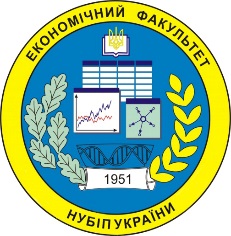 Етапи розвитку САП ЄС і їх характерні риси
Продуктивність
Конкурентоспроможність
Сталий розвиток
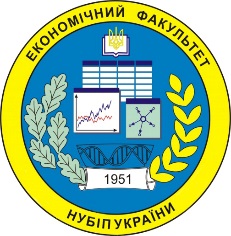 Послідовність заходів здійснених у рамках САП протягом 1960–х – 1980–х рр.
1968 р. – запровадження квотування виробництва рафінованого цукру, ліквідація митних зборів у внутрішній торгівлі країн ЄС та одночасно введення єдиного імпортного тарифу в торгівлі з третіми країнами;
 1969 р. – дії спрямовано на усунення перевиробництва пшениці шляхом запровадження програм щодо її закупівлі метою переробки та використання не на харчові цілі (зокрема, для годівлі худоби);
 1982 р. – запроваджено граничні обсяги виробництва для молока, цукру, зерна, ріпаку й помідорів як сировини для харчової промисловості; 
 1984 р. – запроваджено квоту на виробництво молока.
 1986 р. – дещо зменшено квоту на молоко, але запроваджено інтервенційні закупівлі молочних продуктів і м’яса, що дозволило дещо знизити цінову підтримку на цю продукцію
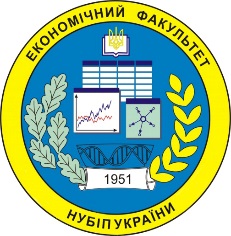 Починаючи з другої половини 80–х років також було прийнято додаткові заходи щодо стабілізації сільськогосподарського виробництва. 
Зокрема: 
 прийняття рішення, що витрати на САП не повинні перевищувати 55% бюджету ЄС; 
 субсидування процесу виведення із обігу сільськогосподарських угідь та перетворення їх у пасовища та заліснення; 
 обмеження гарантованих закупівель, 
 зниження закупівельних цін, 
 скорочення посівних площ. 
	Проте, незважаючи на запроваджені заходи суттєво не вдалося скоротити обсяги сільськогосподарського виробництва і бюджетні витрати, які в основному йшли на здійснення інтервенцій та експортні компенсації
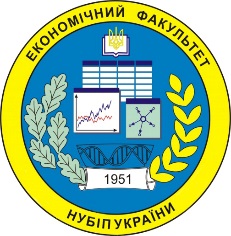 Основні цілі реформи Мак Шеррі, 1992 р.
підвищити конкурентоспроможність європейських фермерів,
 збалансування попиту і пропозиції на сільськогосподарську продукцію у відповідності з вимогами ринку; 
 підвищити якість довкілля. 
Визначені цілі передбачалось досягнути за рахунок:
 зниження цін на основну сільськогосподарську продукцію
 подальше стимулювання фермерів до виведення сільськогосподарських угідь з обігу за рахунок субсидування
 перехід від системи підтримки цін до підтримки доходів фермерів
 посилення екологічної складової у сільськогосподарському виробництві.
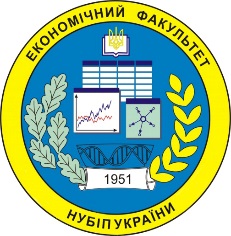 Реформа „Агенда – 2000”
повинна була поглибити і розширити попередню реформу 1992 р. шляхом більш поглибленої заміни цінової підтримки на користь прямих виплат для підтримки доходів та коригування політики щодо розвитку сільської місцевості. 
		Реформа була також спрямована на підвищення рівня конкурентоспроможності європейського сільського господарства на внутрішньому і зовнішньому ринках, а також забезпечення безпеки та якості агропродовольства.
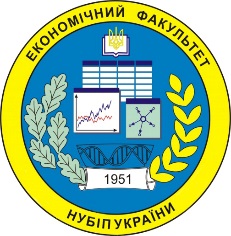 Основні цілі „Агенди – 2000”
забезпечення стандартів життя сільських громад;
стабільність доходів фермерів;
розвиток сільської місцевості. 
	Реформування охопило також сектор зернових, зернобобових і олійних культур, свинини та яловичини, молока і молочних продуктів, вина
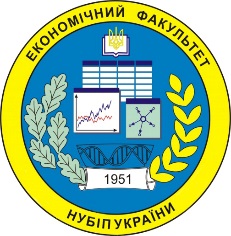 Реформа „Агенда – 2000”
У сфері охорони довкілля були введені штрафи та інші санкції за порушення екології. В тваринництві обмежено використання хімічних добавок, гормонів тощо, в рослинництві – скорочено застосування добрив та пестицидів. 
		Фермери, що вивели частину земель із сільськогосподарського обігу отримали право на компенсацію за недоотриманий доход. Було також передбачено знизити внутрішні ціни до рівня світових, що давало можливість в перспективі відмовитись від застосування експортних субсидій
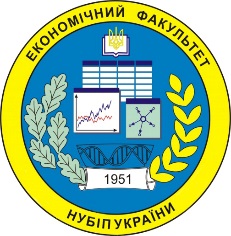 Позитивні результати реформи „Агенда – 2000”
У бюджеті ЄС частка витрат на підтримку сільського господарства скоротилася з 62% у 1998 р. до 47% у 2001 р. 
		Знижено рівень гарантованих закупівельних ціни на яловичину, молочні продукти, зерно. 
		Відбулося зменшення різниці між європейськими і світовими цінами. 
		У минулому залишилася проблема перевиробництва сільськогосподарської продукції. 
		Європейський Союз став основним імпортером сільськогосподарської продукції із країн, що розвиваються, відкривши свій ринок країнам Азії й Африки
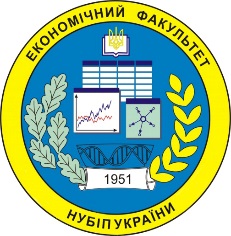 Залишились не вирішеними декілька головних проблем
ЄС щорічно витрачає біля 40 млрд. євро на реалізацію САП , тобто 45–47% витратної частини бюджету, в той час як внесок сільського господарства у ВВП ЄС складає лише біля 2%;
80% витрат ЄС на проведення САП спрямовуються на дотації для підтримки цін і доходів селян, хоча їх частка складає лише 5% економічно активного населення ЄС;
аграрний протекціонізм привів до того, що ціни на сільськогосподарську продукцію в ЄС в середньому на 20% перевищують світові;
незважаючи на всі здійснені реформи, не вдалося вирішити проблеми перевиробництва окремих видів сільськогосподарської продукції, що потребувало щорічних значних витрат на інтервенцію, її зберігання та експортні субсидії
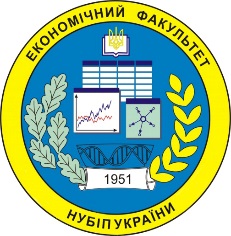 26 червня 2003 р. Рада міністрів ЄС у Люксембурзі прийняла проект реформи САП
Інструменти регулювання агропродовольчого ринку: 
	квоти, відсотки, суми компенсацій і субвенцій, ситуації, у яких діють ті чи інші правила, детально визначені правила одержання субсидій у залежності від використання чи ні сільськогосподарських угідь і земель, кількості телят і дійних корів.
 		Передбачено коефіцієнти для менш сприятливих районів.
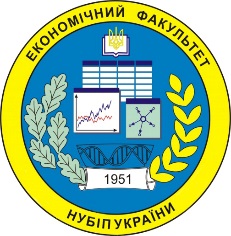 Основними цілями реформи САП
підвищення конкурентоспроможності сільського господарства ЄС; 
охорона довкілля і забезпечення високої якості продукції;
розвиток сільської місцевості; 
аграрна політика повинна бути простою і зрозумілою і фінансову відповідальність за її реалізацію повинні справедливо розподіляти між собою всі країни Союзу
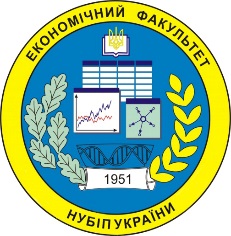 Головними складовими  реформи визначено три елементи:
запровадження одноразових виплат фермерам незалежно від обсягів виробленої ними сільськогосподарської продукції (компенсаційні виплати і виплати на поголів'я тварин замінено на прямі виплати – на одну ферму);
розширення програми "модуляції", започаткованої у рамках "Agenda 2000" (це дає можливість країнам ЄС зменшувати виплати великим фермам, а вивільнені кошти направляти на фінансування розвитку сільських територій; усі країни повинні здійснювати такі програми);
надання фермерам кредитів у сумі 45 євро/гa з метою стимулювання вирощування сільськогосподарських культур для виробництва енергії (розмір таких площ обмежено 1,5 млн га);
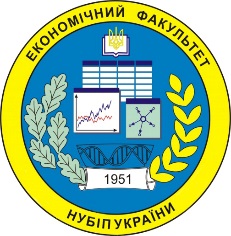 Головними складовими  реформи визначено три елементи:
зміна політики щодо забезпечення якості агропродовольчої продукції (виплати фермерам здійснюватимуться пропорційно заходам щодо дотримання різних видів стандартів–екологічних, безпеки продовольства, захисту рослин, ветеринарних, умов утримання тварин та ін.; допомога надаватиметься за так званою «Системою однакових виплат» – СОВ); 
гнучкість у виборі того, що виробляти фермерам (за винятком вилучених з переліку товарів, за які вони вже одержали виплати);
створення механізму забезпечення фінансової дисципліни у такий спосіб, щоб не допустити перевищення бюджету, прийнятого на підтримку САП ЄС
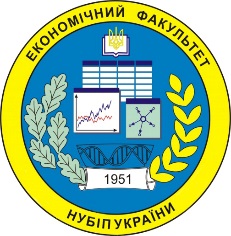 Пропозиції Франца Фішлера щодо  реформи САП
ЄС відмовляється від старої системи субсидій, яка суперечить конкуренції і є об'єктом активної критики у СОТ, насамперед з боку країн, що розвиваються.
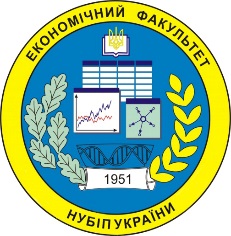 З 2008 р. можна виділити новий етап розвитку САП
На цьому етапі були детально враховані нові можливі виклики у сільському господарстві:
	зміни клімату, 
управління водними ресурсами
біоенергетикою.
 	Скасовано обов'язкову вимогу до селян залишати 10 % орних земель під пар
	Підвищено обсяг молочних квот, з подальшим наміром їх скасувати. 
	Обмежено безпосередні виплати селянам
	Збільшено фінансування на розвиток сільських територій.
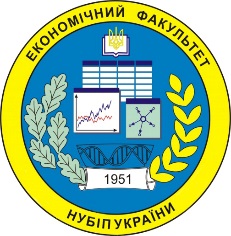 Цілі САП ЄС на період 2014-2020 рр.
Життєздатне виробництво продовольства
Стале використання природних ресурсів і пом'якшення наслідків зміни клімату
Збалансований територіальний розвиток

Наступні 7 років ЄС витратить на Спільну Аграрну Політику 387 млрд. євро.
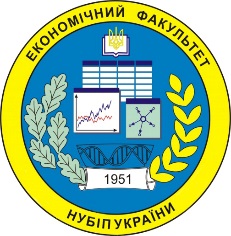 Бюджет САП на 2014-2020 рр.
Пріоритети САП на 2020-2027 рр.
1. 30% прямих виплат (які є основною складовою САП) мають бути зарезервовані для так званих «екологічних» регулювань. Країни на початку домовились про 20%, але Європарламент підвищив цей відсоток. Мова йде про додаткові кошти для фермерів за виконання екологічних вимог поза обов’язковими їх зобов’язаннями. Виконає фермер ці додаткові вимоги, отримає додаткові кошти.
2. Мінімум 35% бюджету мають бути спрямовані на розвиток сільських територій, заходи на цих територіях щодо захисту навколишнього середовища та адаптації до змін клімату
3. В кожній країні-члені ЄС мають бути створені консультаційні служби для фермерів
4. Мінімум 30% коштів, які направляються з бюджету ЄС на підтримку фермерів, мають спрямовуватись на допомогу агровиробникам у боротьбі з наслідками зміни клімату, захист біологічного різноманіття та сталого виробництва
5. Прямі виплати на рік, починаючи з суми 60 тис.євро, мають поступово знижуватись і обмежуватись сумою в 100 тис.євро. 
6. Мінімум 6% національних прямих виплат (тобто на рівні окремої країни) мають йти на підтримку малих та середніх виробників. Якщо країна спрямовує 12 і більше відсотків прямих виплат на підтримку малих, то вона може добровільно регулювати/обмежувати перерозподіл цих дотацій.
7. Фермери мають бути заохочені, до 10% своїх с.г.угідь відводити під ландшафтні проекти, наприклад, висаджування дерев, живих огорож, озер
Пріоритети САП на 2020-2027 рр.
7. Фермери мають бути заохочені, до 10% своїх с.г.угідь відводити під ландшафтні проекти, наприклад, висаджування дерев, живих огорож, озер
8. Задля запобігання кризам, ринок ЄС має стати більш прозорим, а для боротьби з кризовими явищами в довгостроковій перспективі має бути закладений відповідний бюджет
9. З метою забезпечення рівних умов конкуренції на ринку ЄС та запобігання її викривленню, країни – члени ЄС не можуть самостійно встановлювати вищі національні стандарти, які стосуються, наприклад, здоров’я тварин чи захисту навколишнього середовища.
10. Пропозиція Європарламенту також передбачає, що 4% прямих виплат має йти на підтримку молодих фермерів
11. Більш суворі штрафні санкції для фермерів, які не дотримуються покладених на них зобов’язань в рамках вимог САП та отримання прямих виплат: скорочення виплат, на які претендував фермер, на 10% (раніше було 5%) *дуже страшні санкції, сказали б наші фермери...
12. З метою забезпечення біорізноманіття, Європарламент пропонує, що 5% площ кожного агропідприємства мають бути виведені з с.г.обробітку для того, щоб там знаходили собі місце дикі тварини і рослини.
ДЯКУЮ ЗА УВАГУ
Структура основної схеми прямих платежів (ПП) на 2014-2020 рр.